JaCarta Authentication Server (JAS) – автономный высокопроизводительный сервер аутентификации по OTP
Усиленная или Строгая аутентификация
Мифы о "сложных" паролях
Aladdin 2FA
Кейсы и варианты внедрений
Выбор аутентификации для удалённых и локальных пользователей
Базовые требования Регуляторов
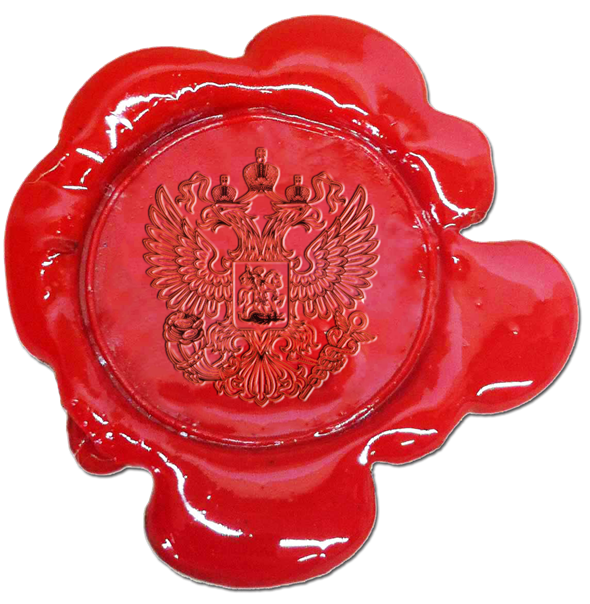 Информация, обрабатываемая в ГИС, ИСПДн и КИИ подлежит
защите в соответствии с требованиями

Приказ ФСТЭК России N 21 от 18.02.2013
Приказ ФСТЭК России N 17 от 11.02.2013 
Федеральный закон N 152-ФЗ "О персональных данных" от 27.07.2006 
"Методический документ. Меры защиты информации в государственных информационных системах" (утв. ФСТЭК России 11.02.2014) 
Федеральный закон N 187-ФЗ (КИИ) от 26.07.2017 
Приказ ФСТЭК России N 235 (КИИ) от 21.12.2017
Приказ ФСТЭК России N 239 (КИИ) от 25.12.2017 
Федеральный закон N 63-ФЗ "Об электронной подписи" (с изм. и доп., вступ. в силу с 31.12.2017) от 06.04.2011 (ред. от 23.06.2016) 
Приказ N 131 "Об утверждении Требований по безопасности информации, устанавливающие уровни доверия СТЗИ и СОБИТ" от 30 июля 2018 г. 
ЦБРФ ГОСТ 57580 (683-П и  684-ВП) "Защита информации финансовых организаций"		             

- В ИАФ, УПД, РСБ, ЗСВ
[Speaker Notes: Класс защищенности информационной системы 1 и 2 (1а, 2а, 3 и 1а, 2а, 3, 4)
Требования к усилению ИАФ.1: 1) в информационной системе должна обеспечиваться многофакторная (двухфакторная) аутентификация для удаленного доступа в систему с правами привилегированных учетных записей (администраторов): а) с использованием сети связи общего пользования, в том числе сети Интернет
2) в информационной системе должна обеспечиваться многофакторная (двухфакторная) аутентификация для удаленного доступа в систему с правами непривилегированных учетных записей (пользователей): а) с использованием сети связи общего пользования, в том числе сети Интернет
3) в информационной системе должна обеспечиваться многофакторная (двухфакторная) аутентификация для локального доступа в систему с правами привилегированных учетных записей (администраторов); 
4) в информационной системе должна обеспечиваться многофакторная (двухфакторная) аутентификация для локального доступа в систему с правами непривилегированных учетных записей (пользователей);]
NIST CIS Controls
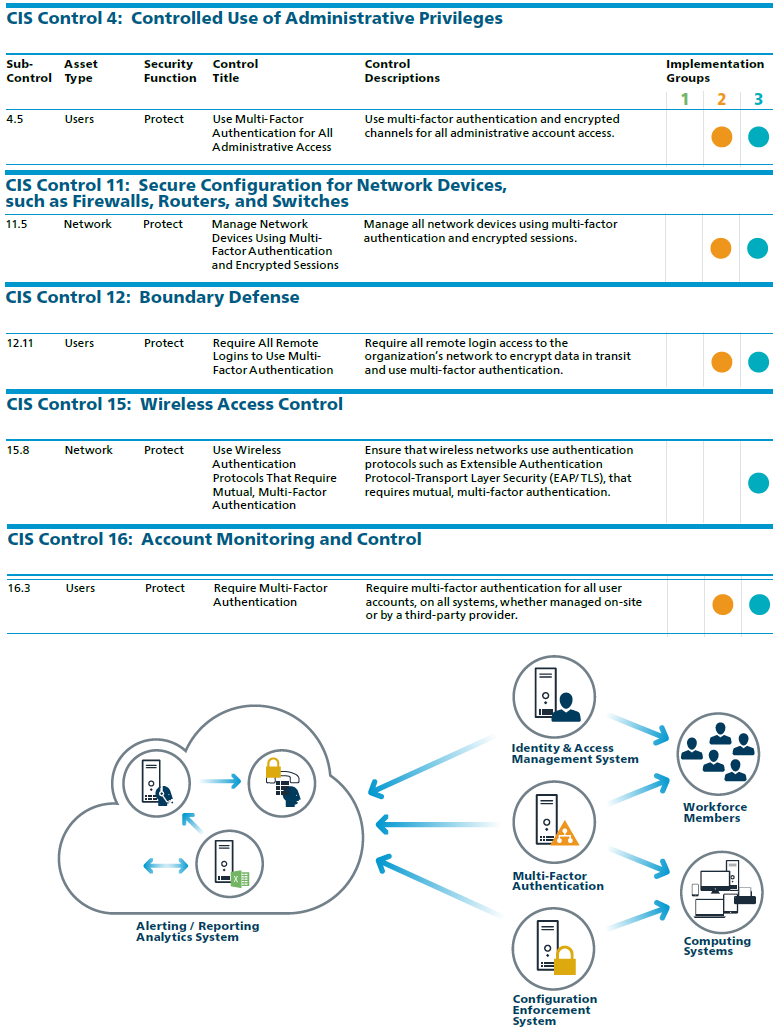 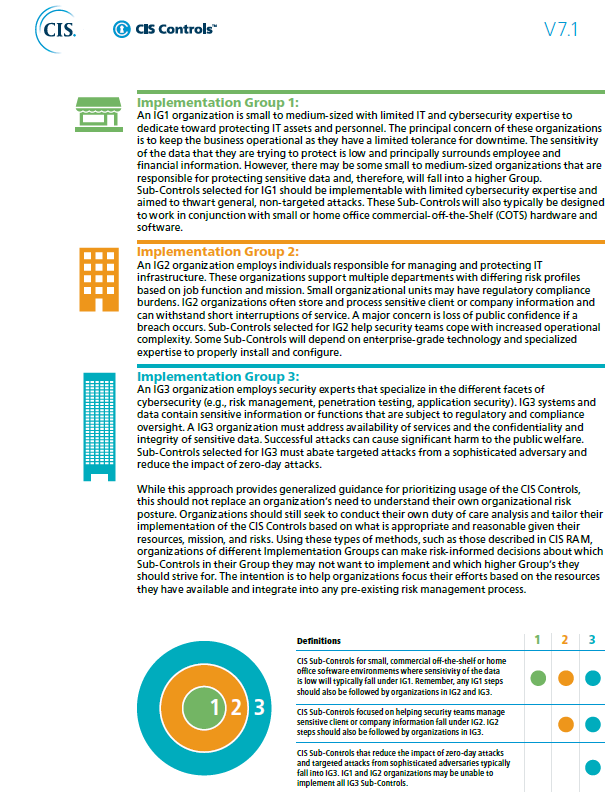 [Speaker Notes: National Institute of Standards and Technology, NIST (best practice)
Возьмем известную CIS Controls: для средних и крупных компаний рекомендуется использоваться 2FA для удаленного доступа, доступа по wifi, управления сетевым оборудованием, доступа администраторов и всех пользователей во все ИС]
Технологии доступа
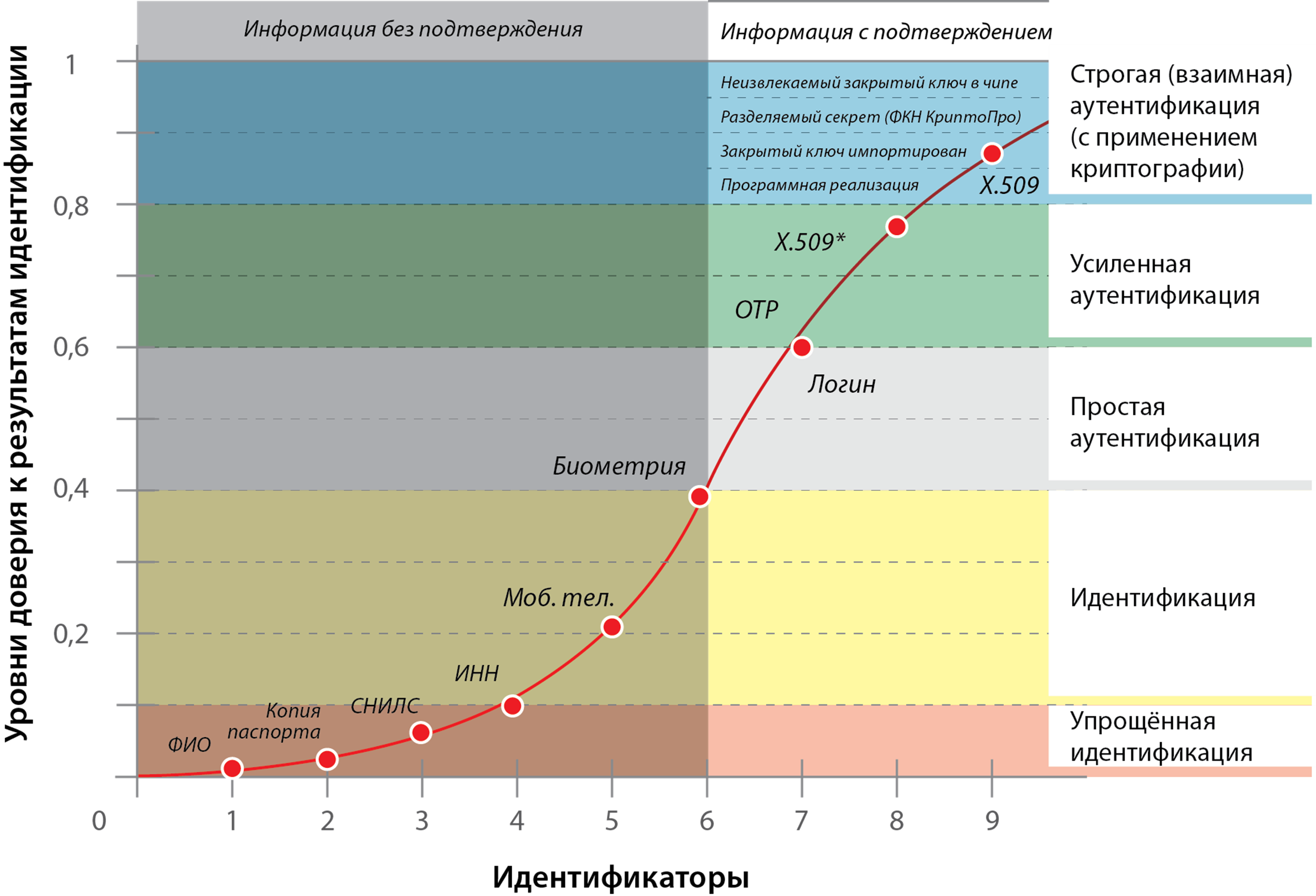 Мифы о паролях
Используйте действительно длинные и сложные пароли!
Парольные фразы – это наше всё!
Никогда не используйте пароль, который когда-либо замечен в взломе!
[Speaker Notes: Сосредоточение внимания на правилах паролей или длине и сложности или проверке на компрометацию, а не на вещах, которые действительно могут помочь, - это просто отвлечение сил и внимание от реальных проблем в ИБ.

Потому что когда дело доходит до состава и длины, вашего пароля (в основном), то на самом деле, это уже не имеет значения!
Чтобы понять почему, давайте посмотрим, какие есть основные атаки на пароли и как сам пароль влияет на решение этой задачи для злоумышленника]
Основные атаки на пароль…
Фишинг - Man-in-the-middle
Покупка и проверка учётных данных
Регистрация нажатия клавиш
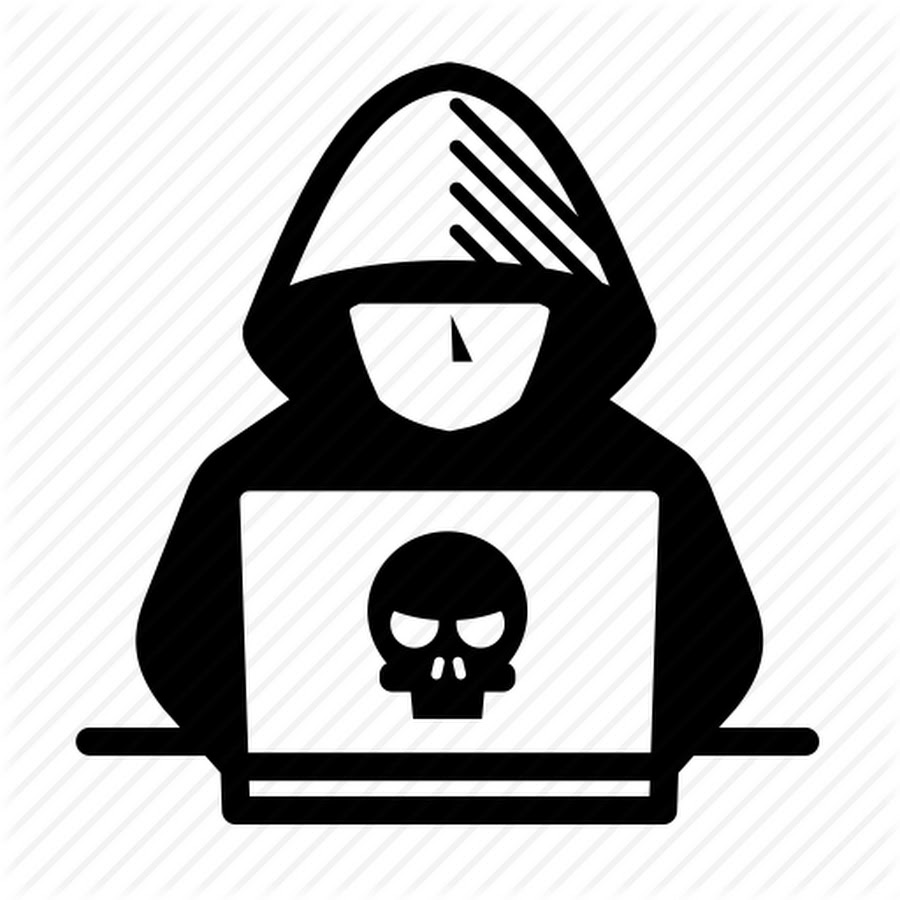 Местное использование
Пароль спрей
Brute-force 
метод "грубой силы"
[Speaker Notes: Атака – покупка и проверка учетных данных (Суммарно все эти 7 коллекций на лето 2019 г. содержали 4 млрд пар логин/пароль! + к этому добавляется то что 60-70 процентов пользователей допускаю повторное-многократное использование логина и пароля- Нет - у злоумышленника есть точный пароль. Очень высокий
Фишинг - Man-in-the-middle – атака по середине - Люди проявляют любопытство или беспокойство и игнорируют предупреждающие знаки - Нет - пользователь передает пароль злоумышленнику (Даже если фишинг не предпологает быструю атаку, он собирает данные для первой атаки) Высокий
Регистрация нажатия клавиш - Вредоносное ПО, сниффинг - Переход по ссылкам, запуск от имени администратора, а не сканирование на наличие вредоносных программ - Нет - вредоносная программа перехватывает именно то, что набирается. Низкий
Местное использование – Записывание паролей (из-за сложности или из-за не частого их использования) - Нет - обнаружен точный пароль. Низкий
Вымогательство, Шантаж, инсайдерская угроза - Очень низкий. Хотя в кино круто - Быть человеком. - Нет - раскрыт точный пароль
Пароль спрей– хакеры используют легко получаемые списки пользователей, попробуйте один и тот же пароль для очень большого числа имен пользователей- Использование общих паролей, таких как qwerty123, Summer2018, Rabota123! Очень высокий - Нет, если только он не входит в число «лучших» паролей.
Brute force - Очень низкий - Извлечение базы данных (хешей), взлом, проникновение в сеть (контролер домена) - Нет, если вы не используете непригодный для использования пароль]
Brute-force метод "грубой силы"
ASIC – 1 TH/s (Триллион)
 Список баз, прогон по целевым учётным записям (по статистике, ломает 70% пользователей)
 Домашнее задание, требование к паролю в компании (минимальная/максимальная длина, сложность и т.д.)
 База, список всех популярных фраз, текстов песен, стихов, выражений, переборы ФИО работников, дат рождений и т.д. (по статистике, это ломает ещё 5-7% оставшихся паролей)
 Можно вести любой целевой пароль настолько далеко, насколько позволяют оборудование и время
[Speaker Notes: Дело в том, что ваш пароль в случае взлома просто не имеет значения - если он не длиннее 12 символов и никогда не использовался раньше!

Ваш пароль не имеет значения, но имеет значение MFA! Согласно нашим исследованиям Microsoft, вероятность взлома вашей учетной записи более чем на 99,9% (0,1 %)]
JaCarta Authentication Server (JAS)
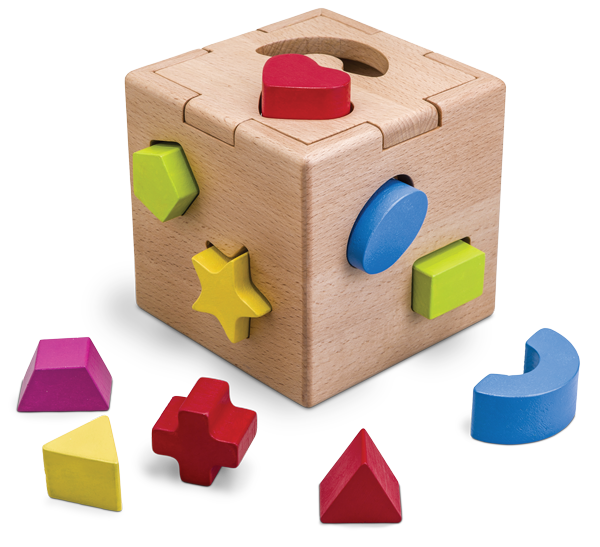 [Speaker Notes: Его работу показывал или буду показывать!]
Преимущества JAS
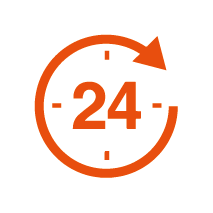 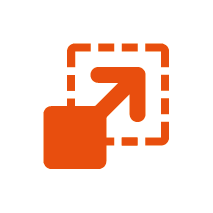 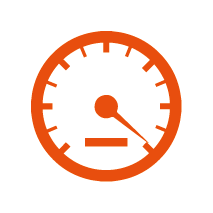 Масштабируемость
Производительность
Надёжность
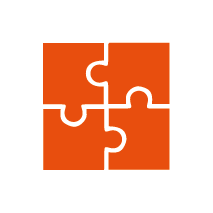 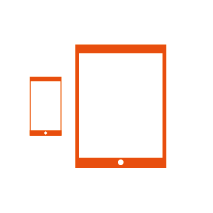 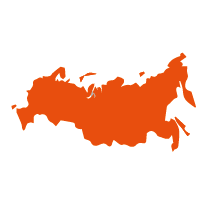 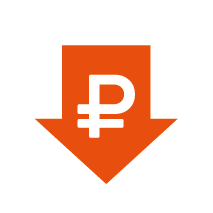 Импортозамещение
Доступная цена
Совместимость
Поддержка мобильных устройств
[Speaker Notes: ПроизводительностьJAS выдерживает значительные нагрузки (свыше 2 000 аутентификаций в секунду на одном сервере), что позволяет использовать его в организациях любого масштаба.
МасштабируемостьПроизводительность сервера JAS напрямую зависит от производительности процессора (вертикальная масштабируемость). Поддерживается работа нескольких серверов JAS в одном кластере.
Надежность
Разрабатывался как продукт для встраивания, очень надежен и отказоустойчив
Совместимость  
Мы постоянно обновляем свои компоненты и плагины , чтобы поддержать последние OS и СУБД
Моб. устройства.
OTP не привязано к usb или какому-то железу, поэтому может работать на любых устройствах
Отечественное ПОJAS зарегистрирован в Едином реестре отечественного ПО (№ 2128) и рекомендован к закупкам государственными предприятиями и органами власти (при наличии отечественного решения структуры, финансируемые из российского бюджета, не могут приобретать аналогичное по функциям импортное ПО).
Цена
Простая система лицензирования и хорошая цена!]
Сервер аутентификации 2FA
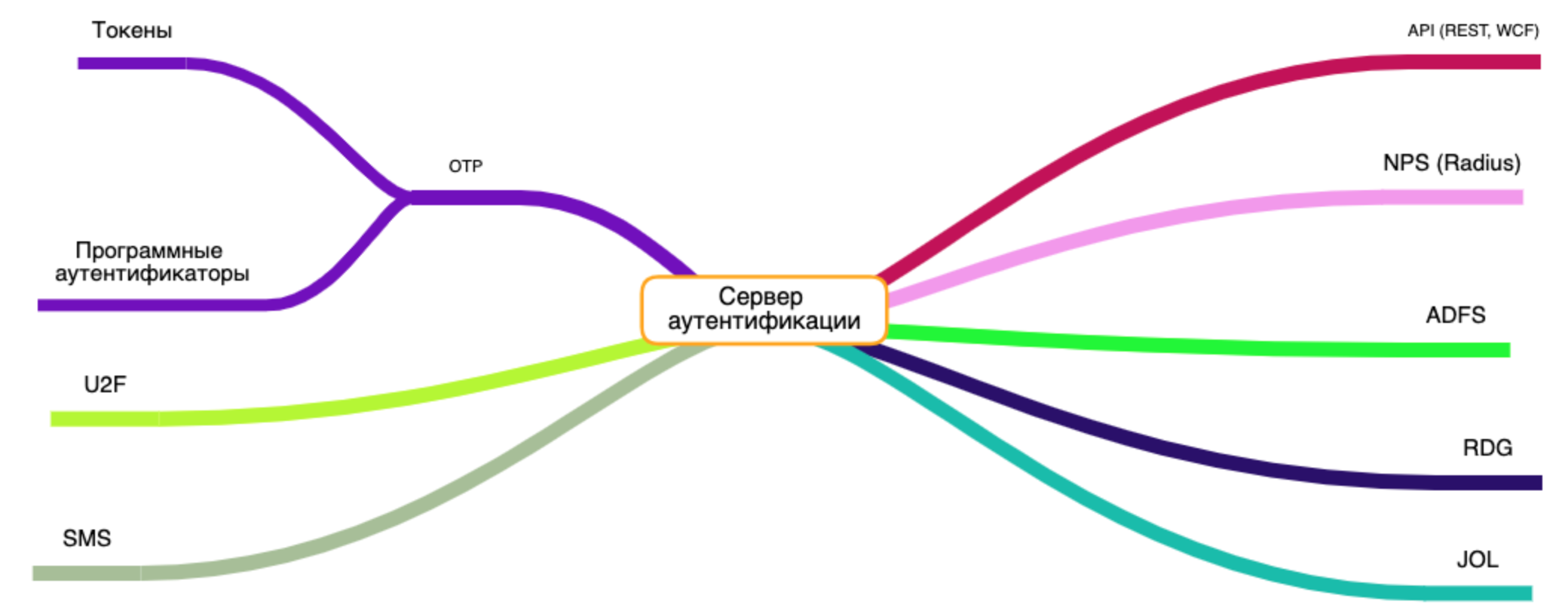 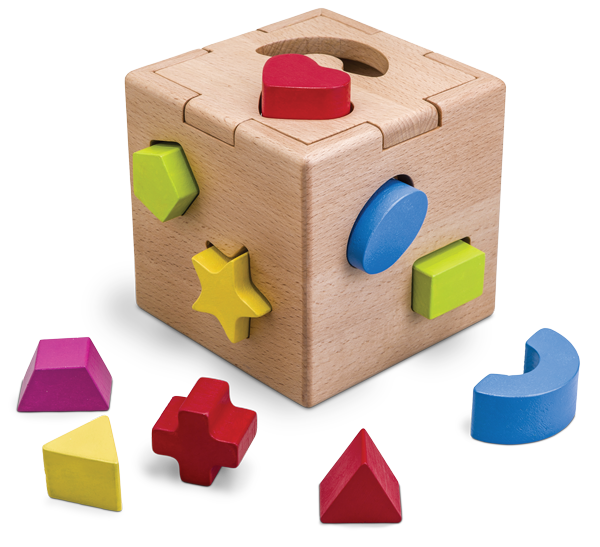 Новое в версии 3.7 – глубокая интеграция с JMS – возможность управлять аутентификаторами JAS по аналогии с КН в JMS. Полная готовность к выходу на рынок систем масштаба предприятия. Проектная интеграция со средствами третьих производителей (Microsoft (JOL), Citrix (Netscaler), VMware (Horizon), CP, Cisco, Fortinet и др.) 
Новое в версии 3.7 – выгрузка событий на сервер Syslog
Новое в версии 3.7 –  плагин к RDG
JaCarta WebPass или JaCarta U2F!
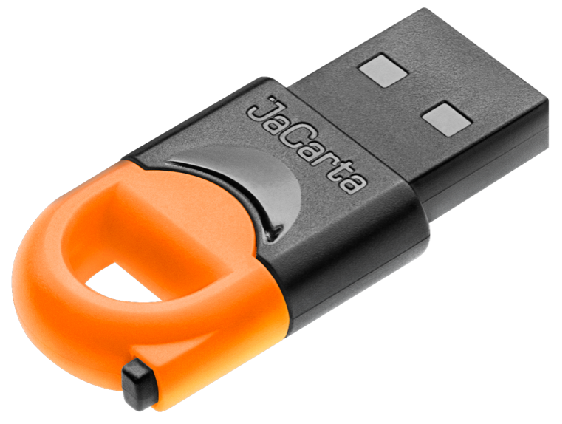 Аутентификаторы One Time Password (OTP)
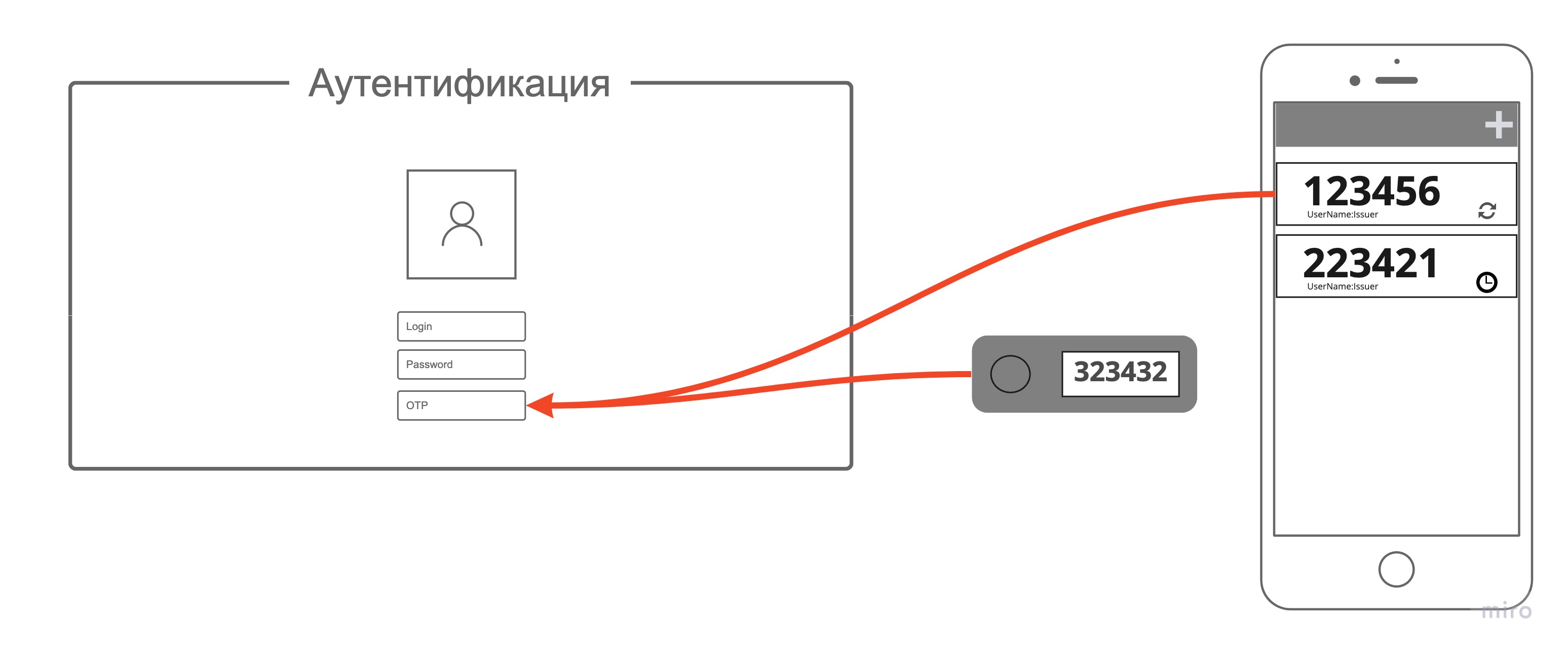 Enterprise
Open Source/Freeware
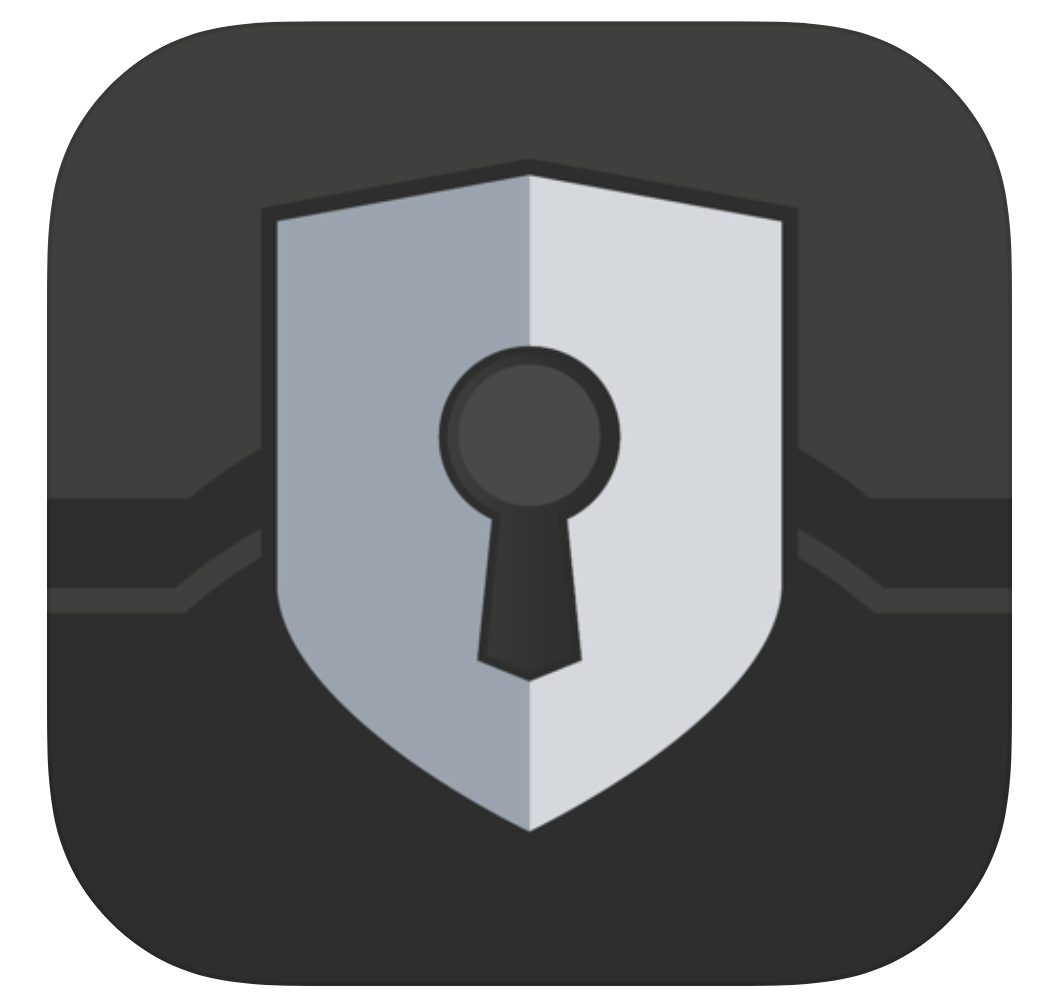 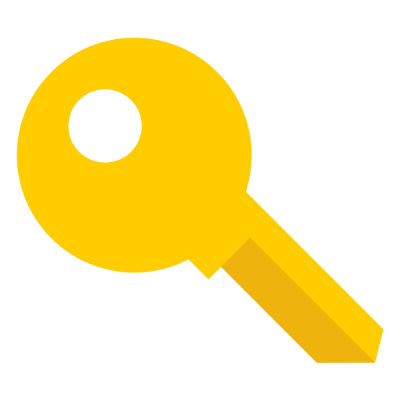 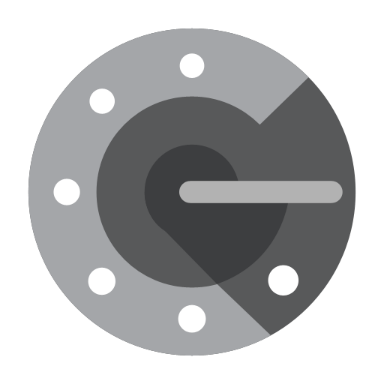 Открытые стандарты в Enterprise 
Безопасно ли?
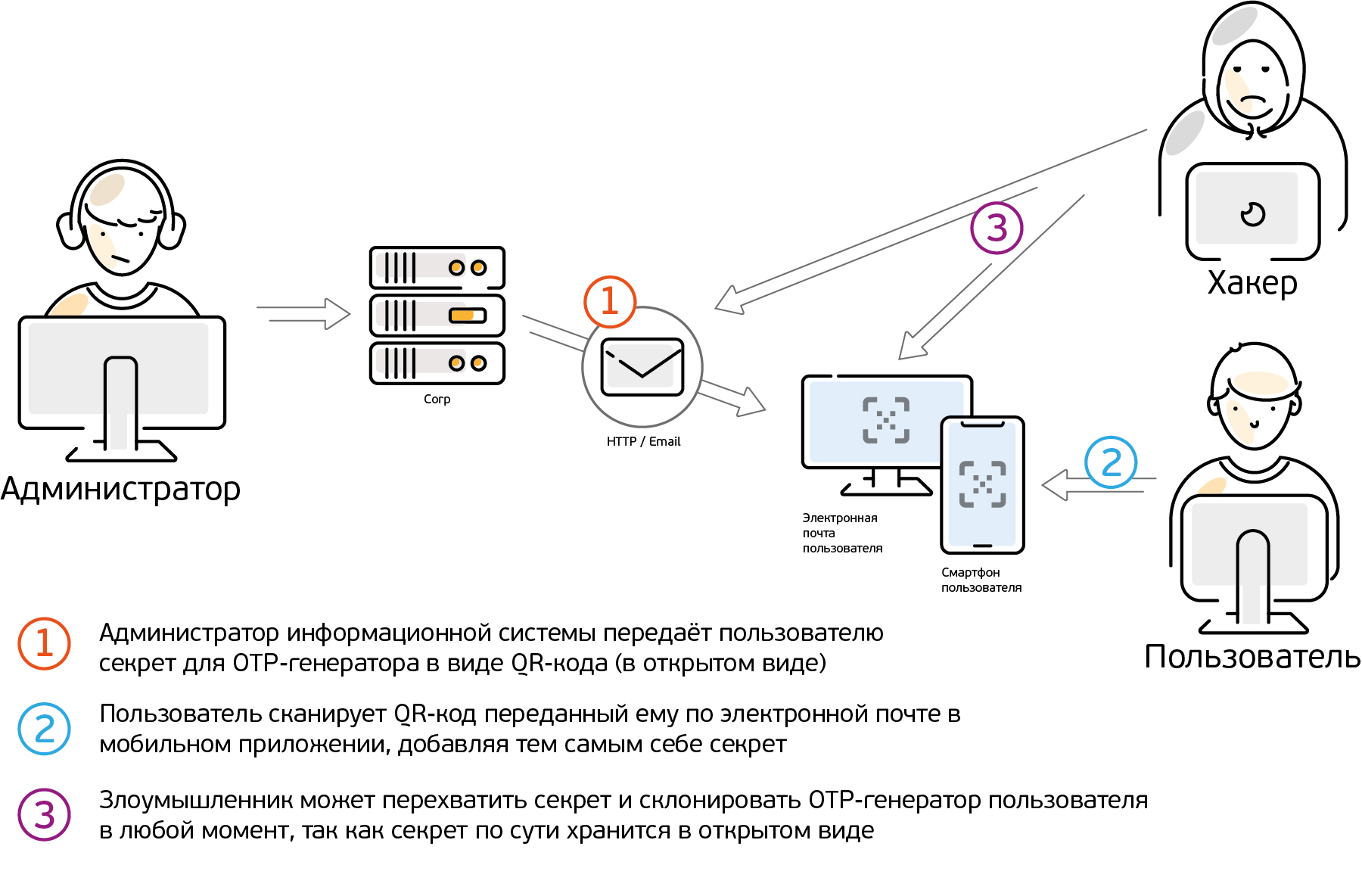 Open Source в Enterprise
Дешевле? Бесплатно???
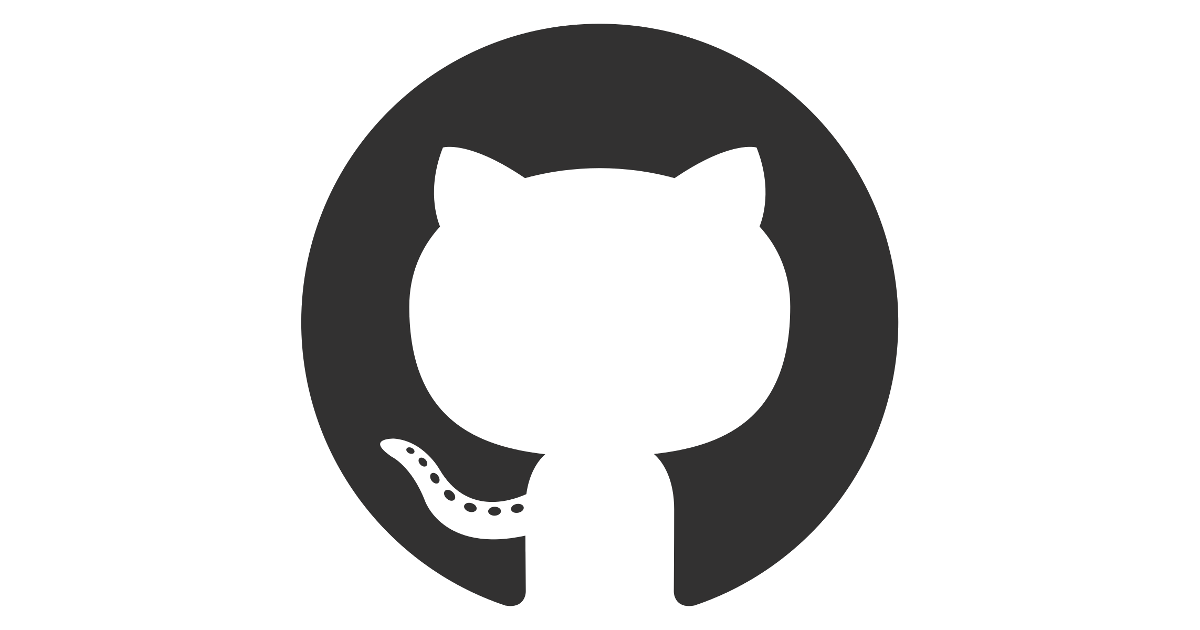 Гарантии? – As is!
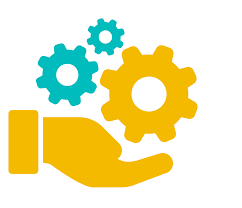 Деплой/интеграция? – RTFM (если есть)/DIY
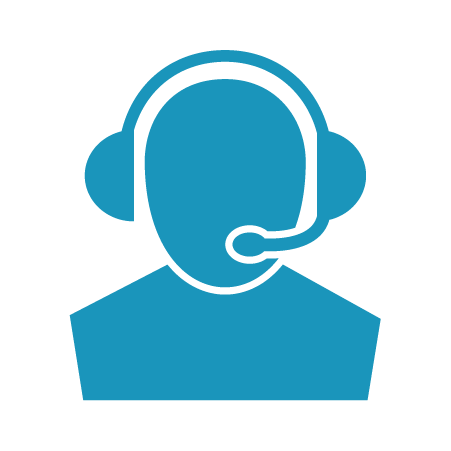 Support? – Погуглите…
Цена ≠ стоимость
Решение для Enterprise
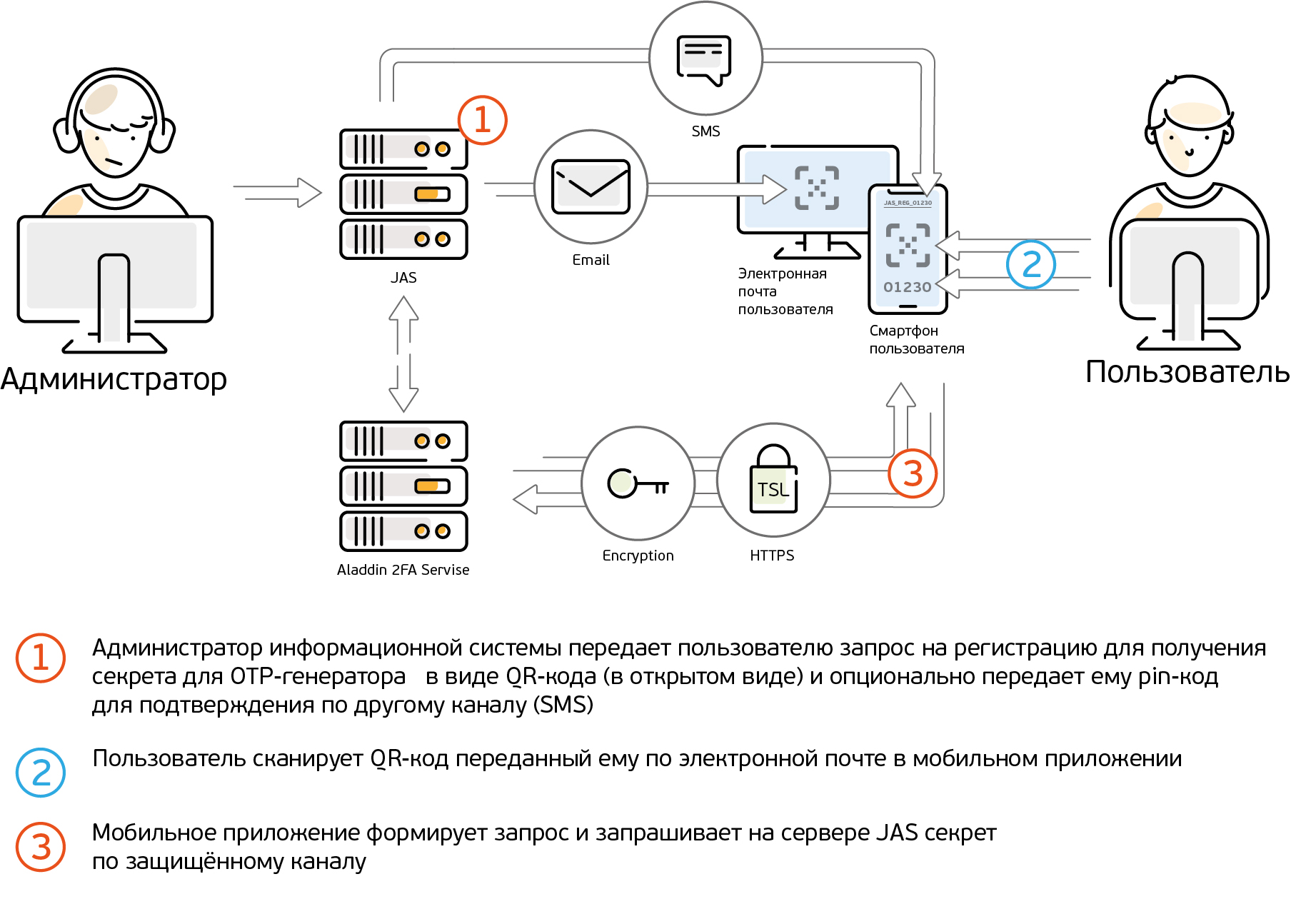 Что такое Aladdin 2FA?
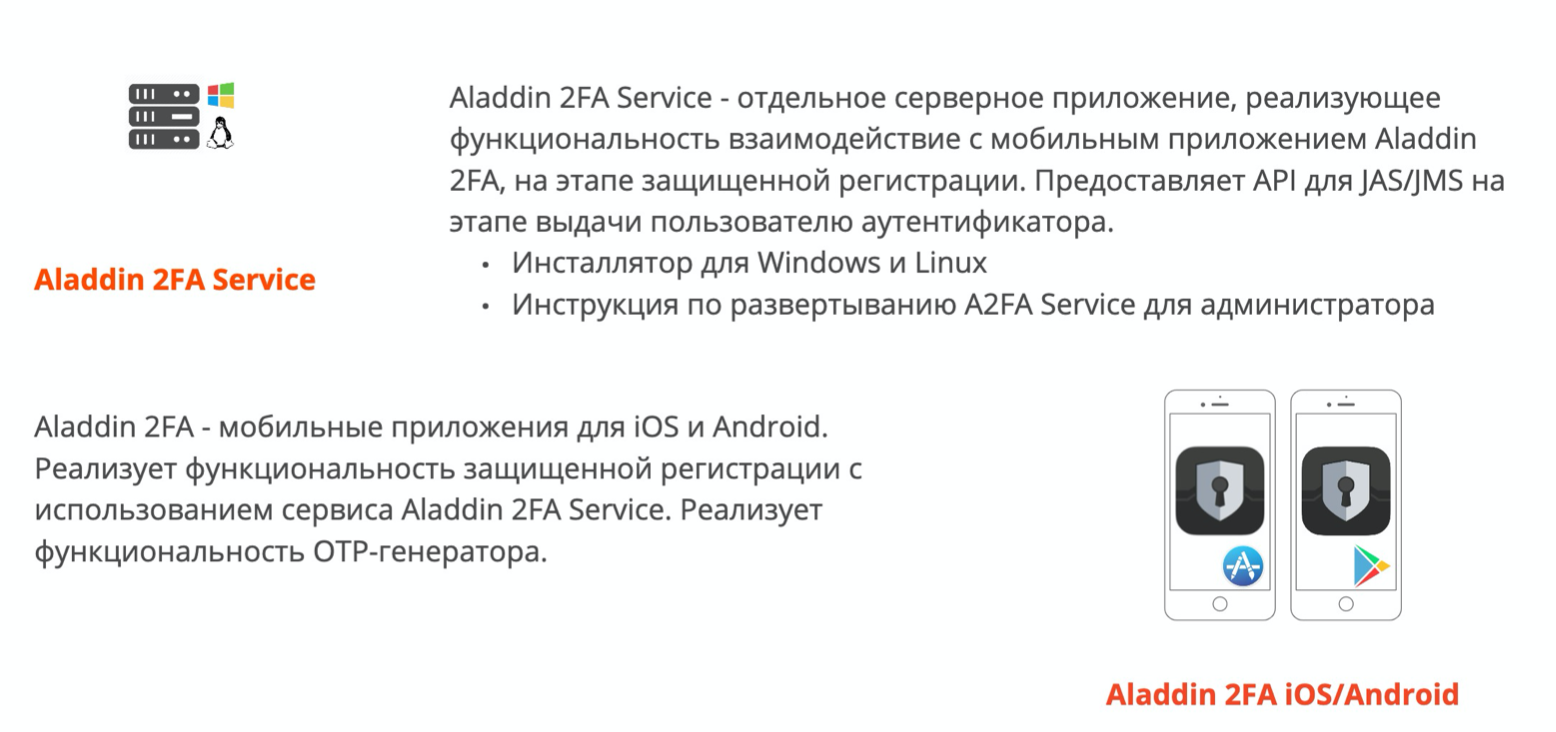 Пользовательский сценарий регистрации
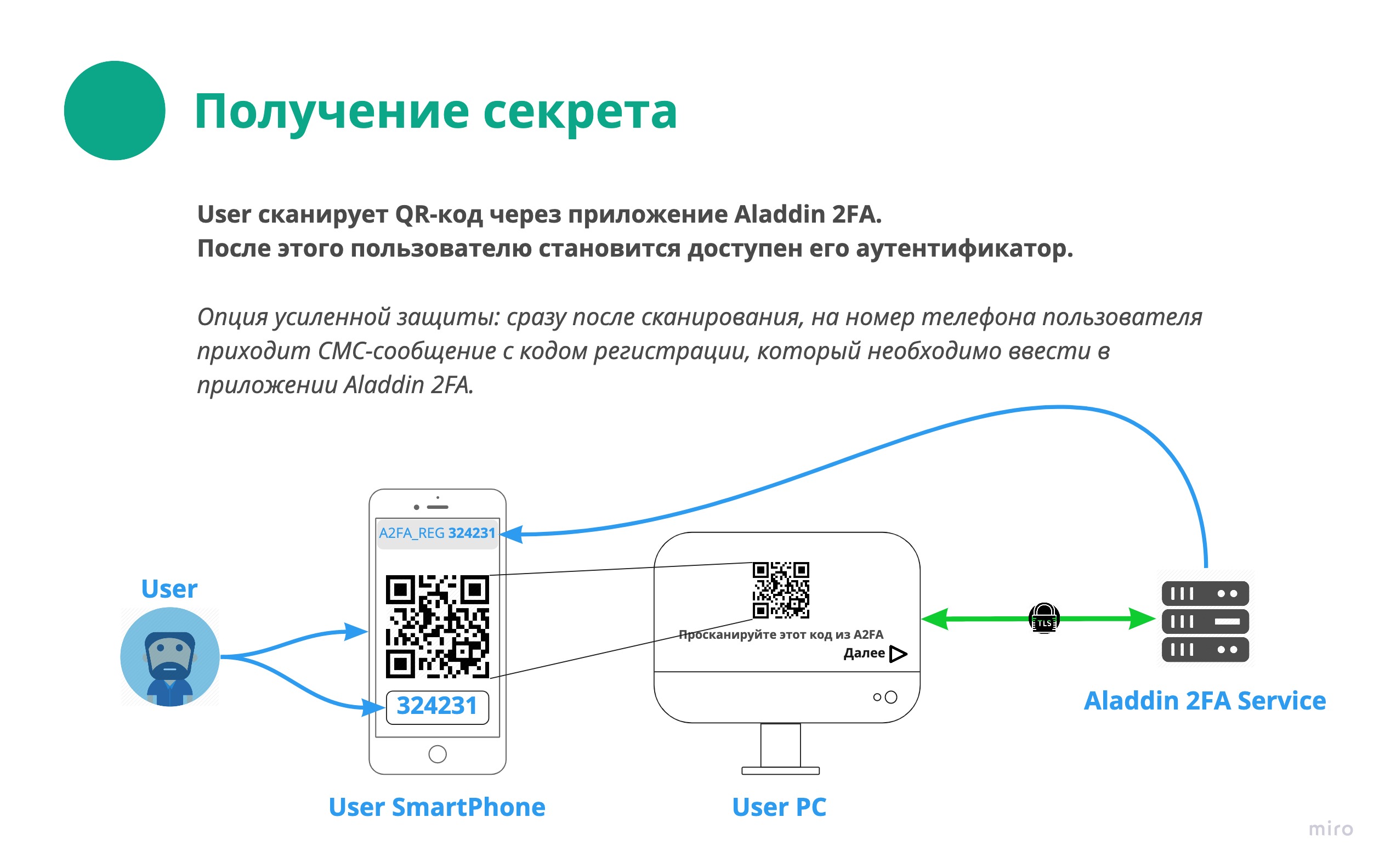 Пользовательский сценарий аутентификации
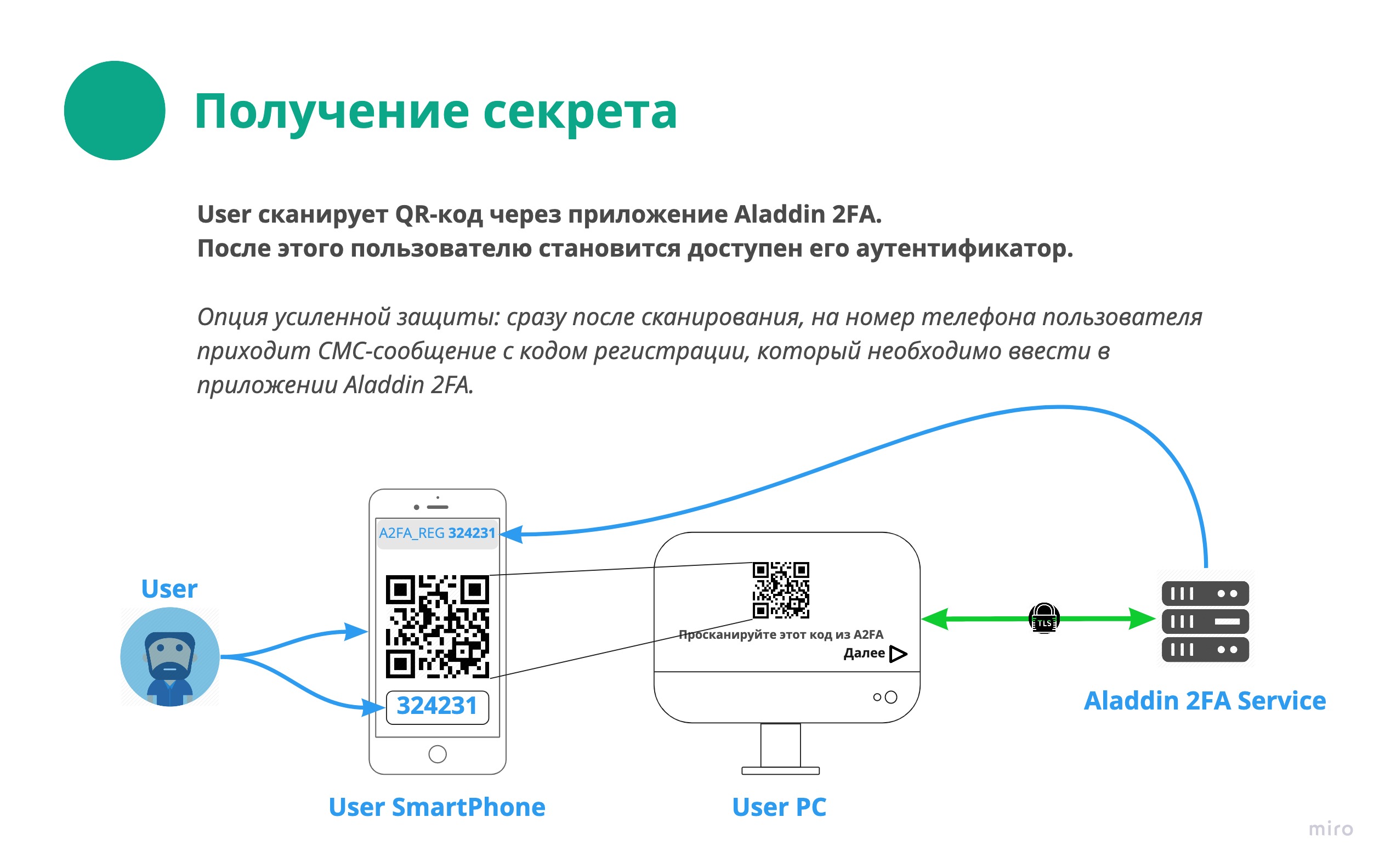 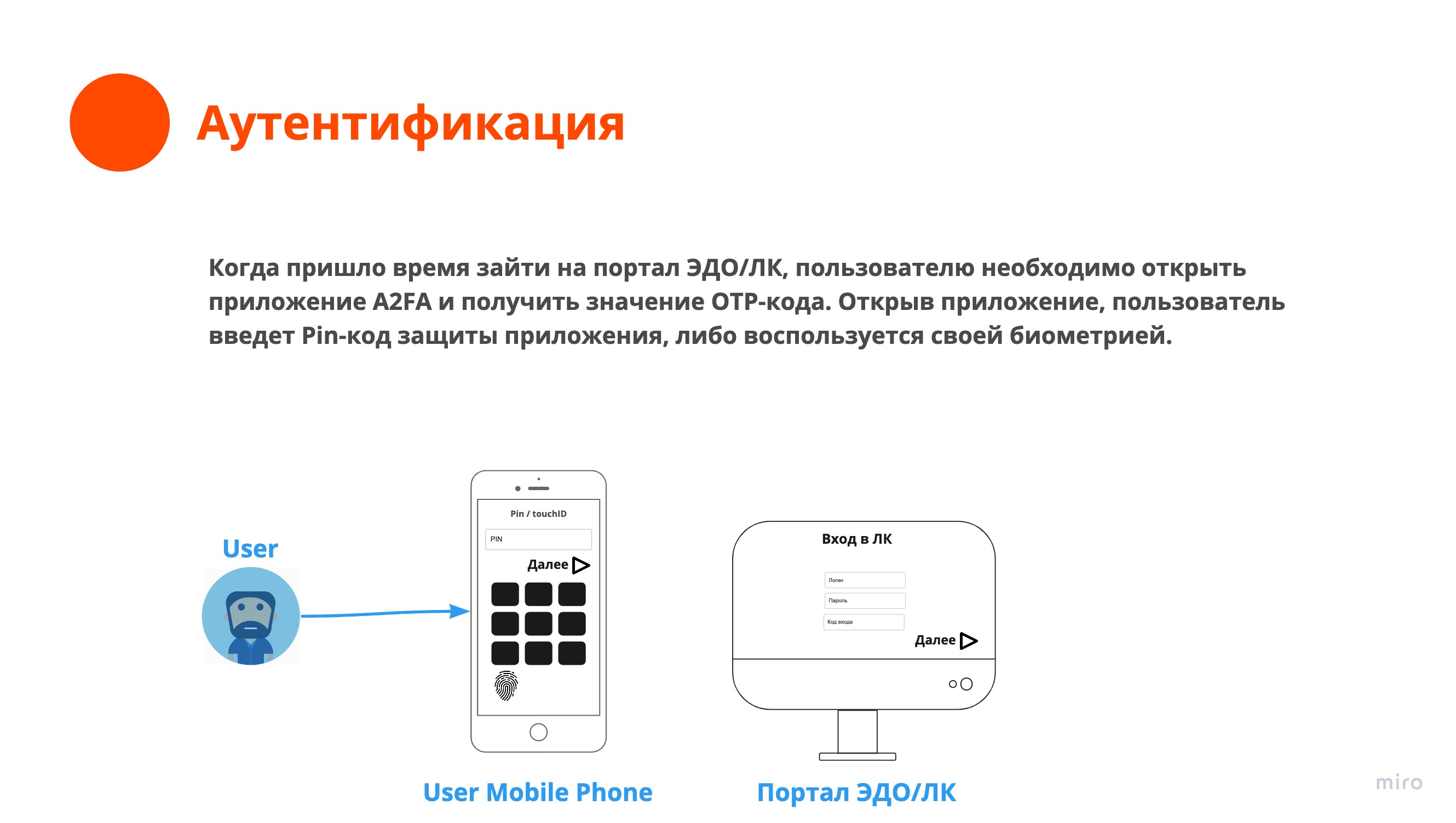 Живая демонстрация
Демо-портал HTTPS://A2FA.A-RD.RU
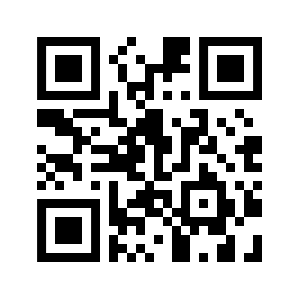 Aladdin 2FA. Анонс версии 1.1
Интерактивная PUSH аутентификация
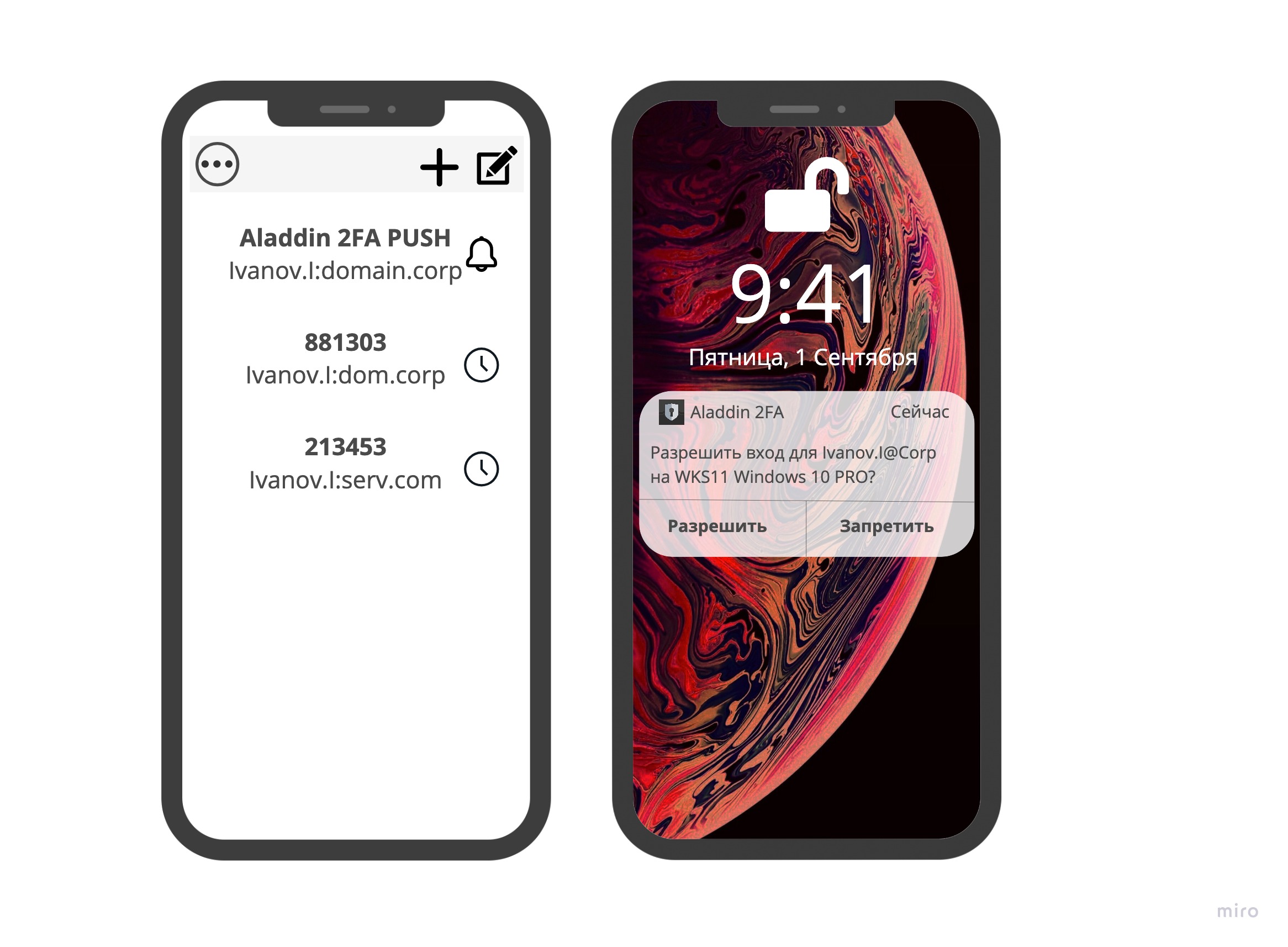 Типовые кейсы JAS (OTP)
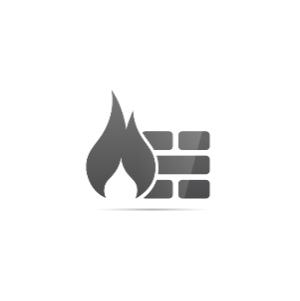 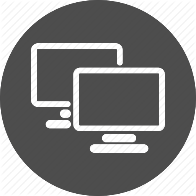 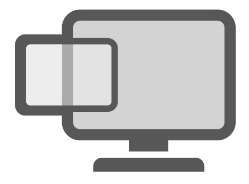 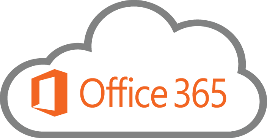 Облака
VDI
VPN и RDP
Корп. Сеть
[Speaker Notes: Кратно о сценариях и кейсах:
Классический удаленный доступ к рабочему месту (VPN на своем ноутбуке) или VPN + RDP случае личного ПК. 
Сюда же но к более надежным, можно отнести VDI.
Облака: Азур, Рокет Чат, Office 365  и т.д.
Корп. Сеть это вход в домен как на Win так и Linux, а далее копр. ресурсы или отдельные приложения например тот же SAP, 1С через ADFS]
Локальный или удалённый доступ по OTP
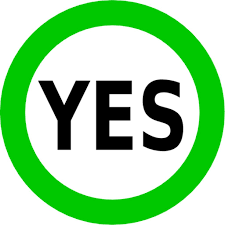 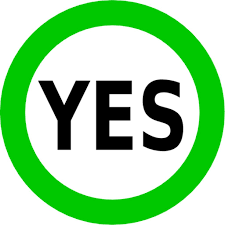 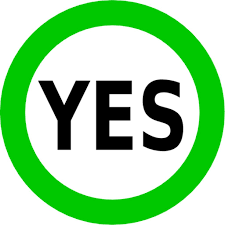 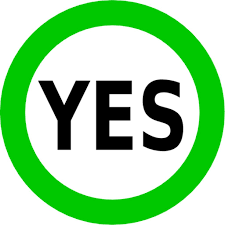 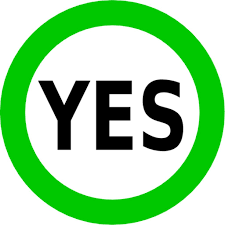 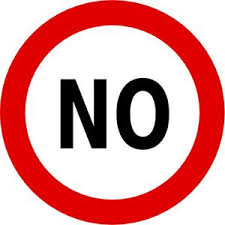 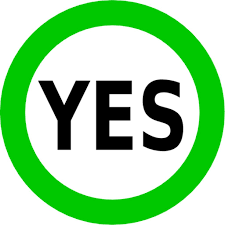 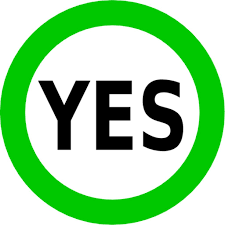 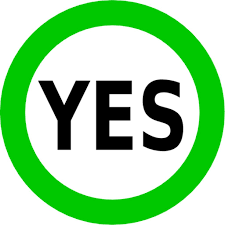 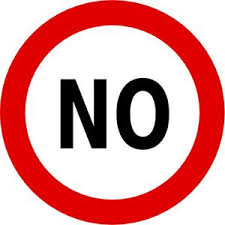 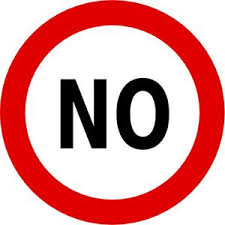 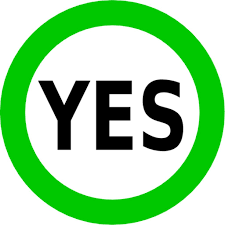 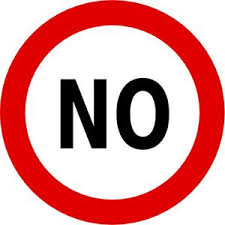 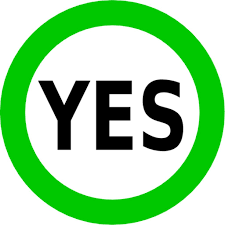 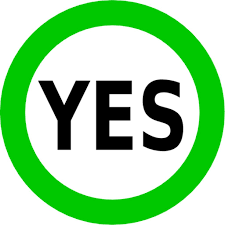 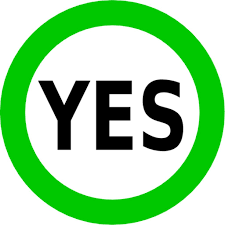 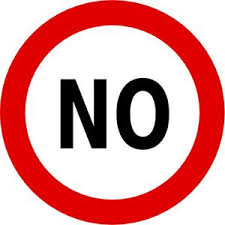 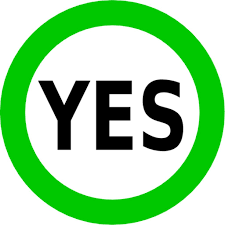 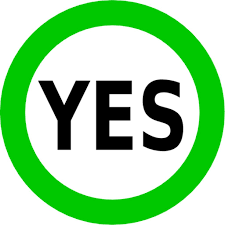 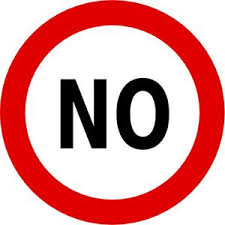 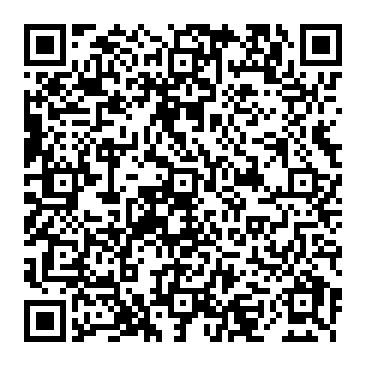 Василий Огнев
Моб.: +7(903)793-05-38
v.ognev@aladdin-rd.ru
www.aladdin-rd.ru
Тел.: +7 (495) 223-00-01   E-mail:  aladdin@aladdin-rd.ru   Web:  www.aladdin-rd.ru
Приведённая информация актуальна по состоянию на ноябрь 2020 г.